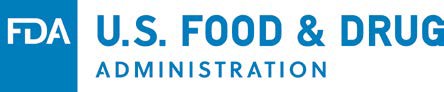 Benefits-Risks of Pfizer-BioNTech COVID-19  Vaccine for Ages 5 to 11 Years
Hong Yang, Ph.D.
Senior Advisor for Benefit-Risk Assessment  Office of Biostatistics and Epidemiology  Center for Biologics Evaluation and Research
FDA VRBPAC, October 26, 2021
1
Benefits and Risks Per 1 Million Fully- Vaccinated
(Ages 5 to 11 years/male, female and all sexes)
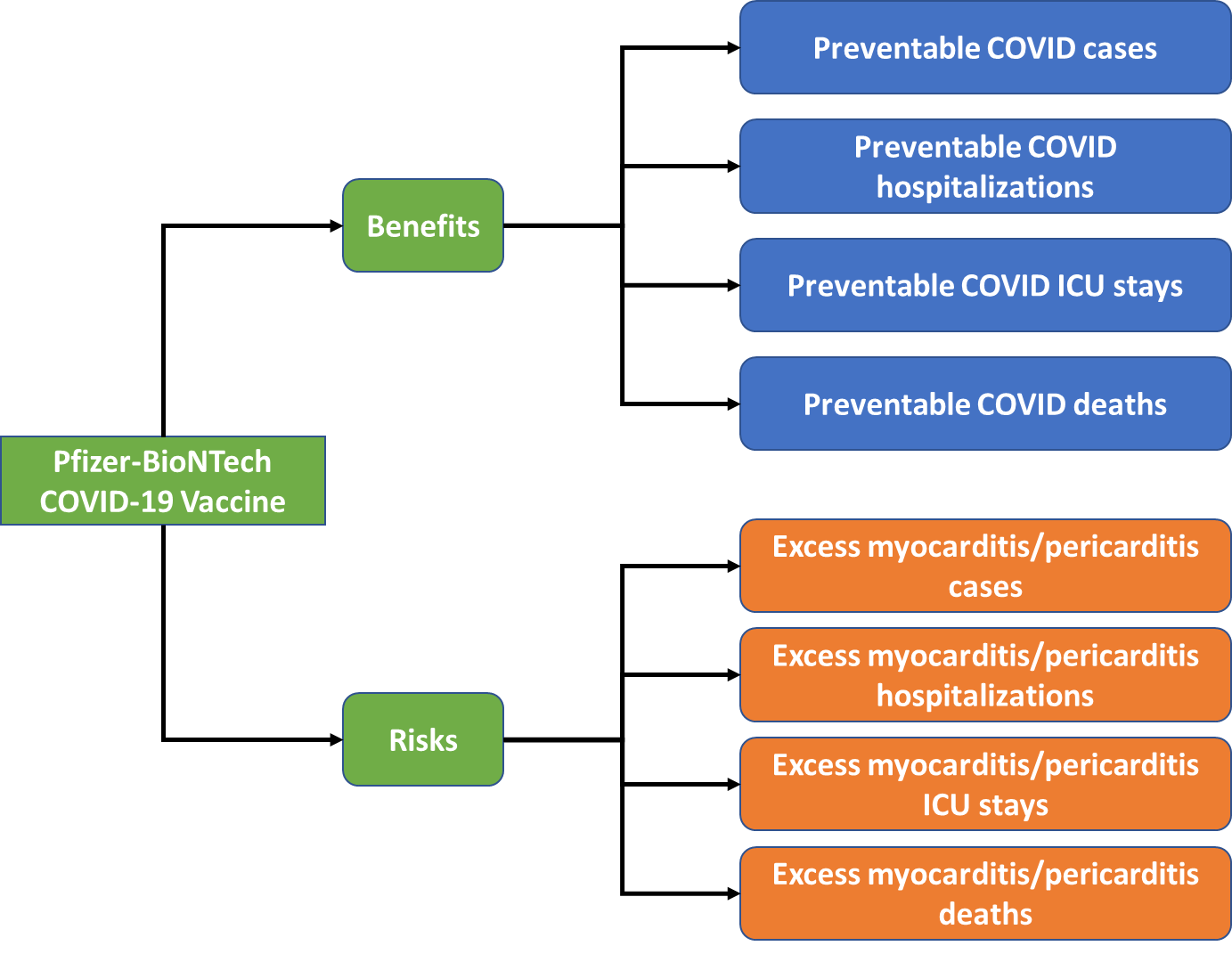 2
Assumptions and Model Inputs - Scenario 1 (Base)
General assumptions
Duration of vaccine protection: 6 months post 2nd dose (constant vaccine efficacy)
Stable COVID-19 pandemic for 6-month period (constant incidence rates for COVID-19 cases,  hospitalizations, ICU stays and deaths)
1COVID NET https://www.cdc.gov/coronavirus/2019-ncov/covid-data/covid-net/purpose-methods.html
2CDC vaccine effectivness study: https://www.cdc.gov/vaccines/acip/meetings/downloads/slides-2021-09-22/04-COVID-Link-Gelles-508.pdf
3ACIP Meeting August 30, 2021: https://www.cdc.gov/vaccines/acip/meetings/downloads/slides-2021-08-30/04-COVID-Klein-508.pdf
3
Key Uncertainties & Alternative Model Scenarios
COVID-19 incidence rates
Uncertainty in pandemic
Scenario 2 (Recent COVID-19 Peak Incidence): incidences of cases &  hospitalizations are 20% and 30% higher than incidences the week of September  11, 2021
Scenario 3 (The Lowest COVID-19 Incidence): incidences of cases &  hospitalizations are 5% and 10% of the incidences the week of September 11,  2021
COVID-19 death rate
Reported death rate by CDC Data Tracker is about 3x higher than the rate from  COVID NET
Scenario 5 (Higher COVID-19 Death Rate): death rate from CDC Data  Tracker
4
Key Uncertainties & Alternative Model Scenarios  (continued)
Vaccine efficacy
A sponsor’s supportive efficacy analysis1 suggests 90.7% efficacy against infection  among ages 5-11 years (data accrued through Oct. 8, 2021)
Scenario 4 (Higher Vaccine Efficacy): 90% against case and 100% against  hospitalization
Incidence of excess myocarditis cases
The rate for ages 12-17 years is applied to ages 5-11 years for whom the data is not  available
large variation on the incidence of excess myocarditis cases among different data  sources (such as OPTUM, VSD and VAERS)
Scenario 6 (Lower Excess Myocarditis Rate): rate of excess myocarditis cases is  50% lower than that for ages 12-17 years from OPTUM
1Pfizer's Vaccines and Related Biological Products Advisory Committee Briefing Document on BNT162B2 Retrieved from
https://www.fda.gov/media/153409/download on October 24, 2021
5
Benefit Risk Assessment Results
10
Scenario 1 (Base)
COVID incidences the week of September 11, 2021
Vaccine efficacy 70% against case and 80% against hospitalization
Rate of excess myocarditis: OPTUM data for ages 12-15 years
10
MALES (Cases Per Million)
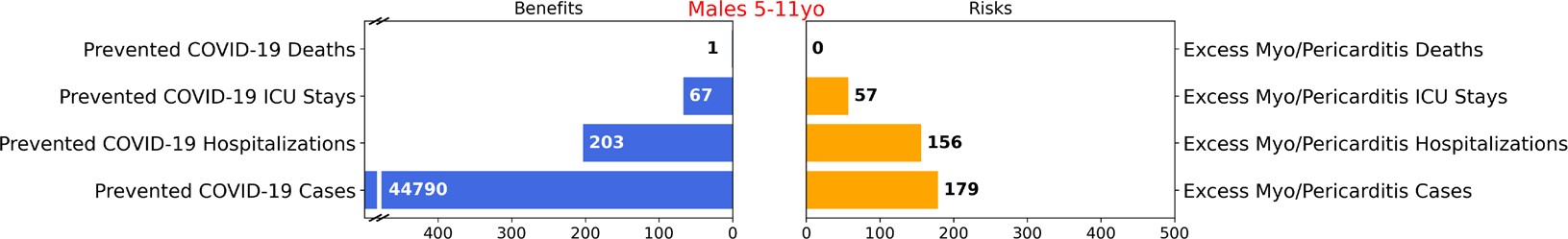 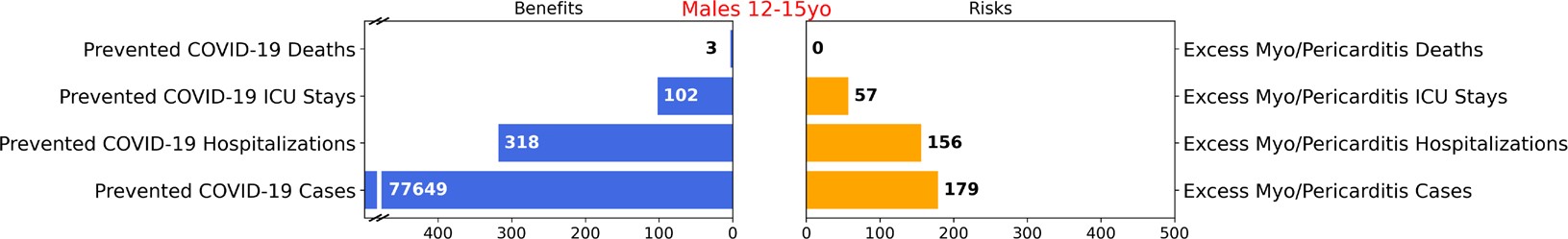 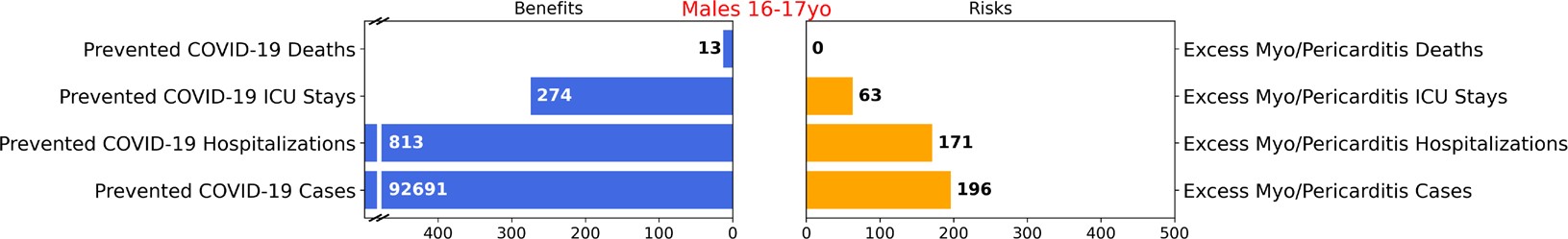 Note:
Median hospitalization length of stay is 6 days for COVID and 1 day for vaccine related myocarditis
10
FEMALES (Cases Per Million)
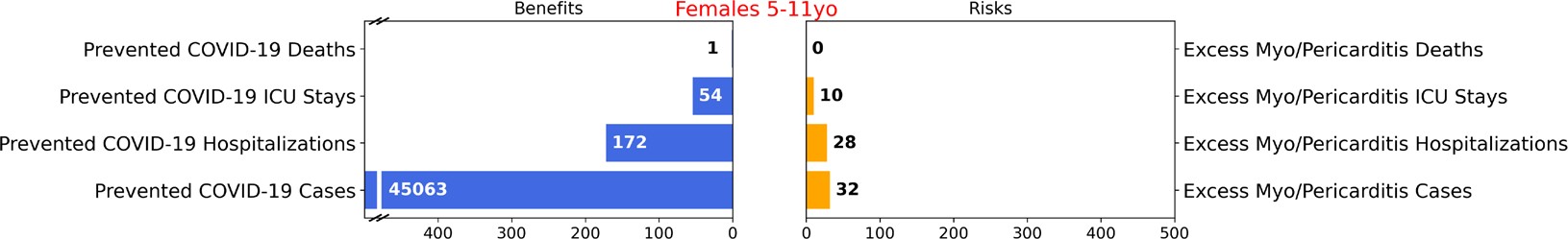 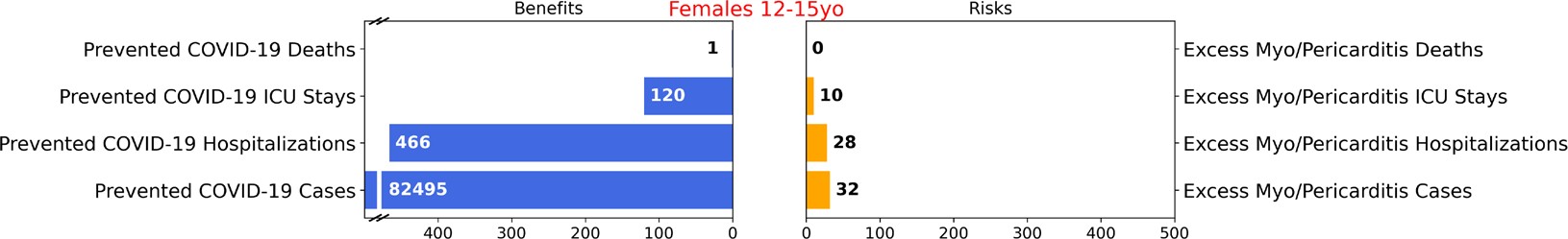 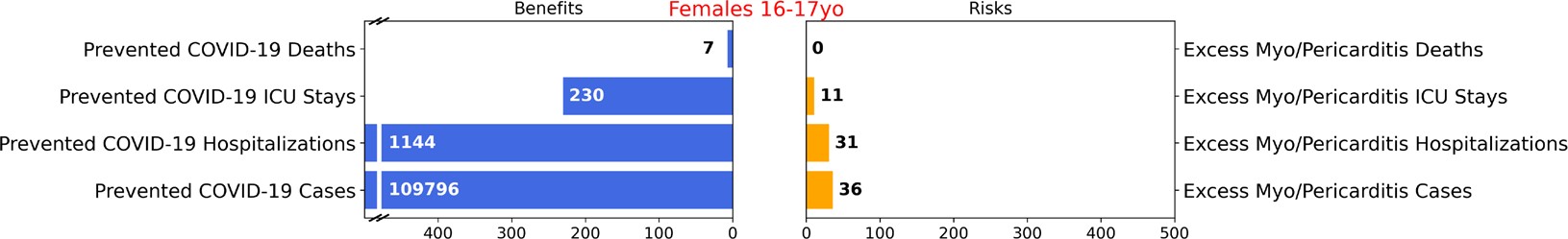 10
MALES AND FEMALES (Cases Per Million)
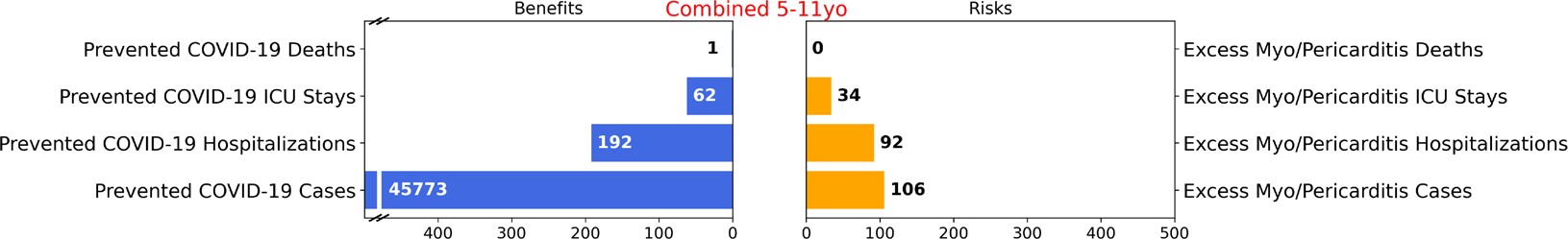 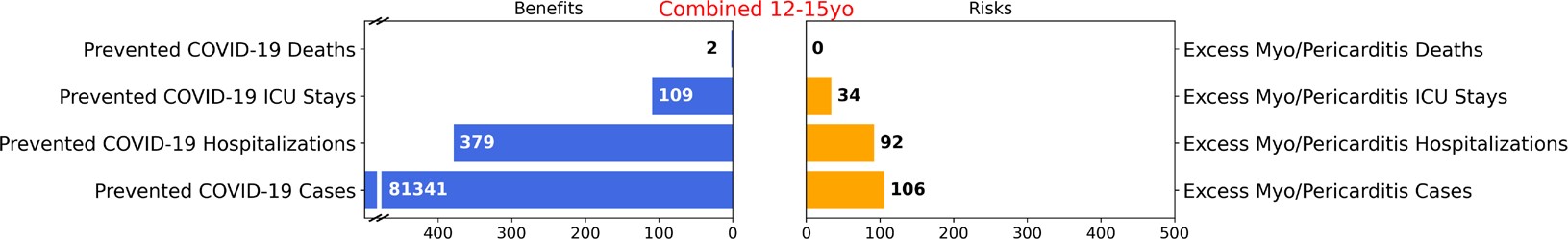 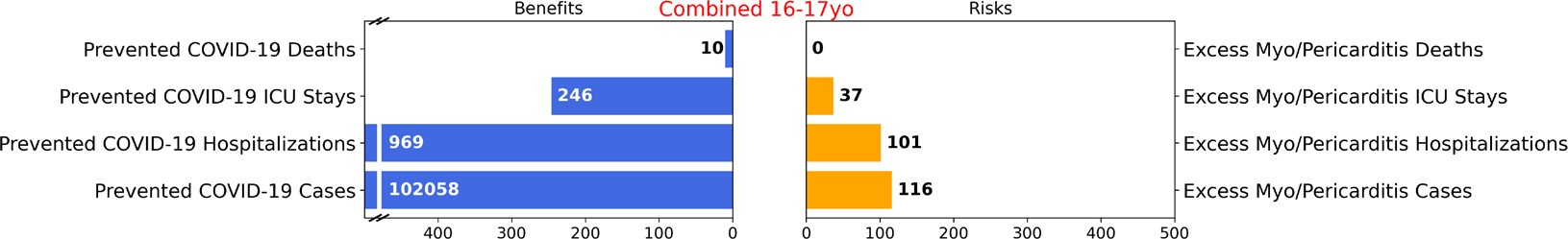 10
Scenario 2 (Recent COVID-19 Peak Incidence)
COVID cases are 20% and Hospitalizations are 30% higher  than the week September 11, 2021
10
Scenario 2: Cases Per 1 Million Fully- Vaccinated
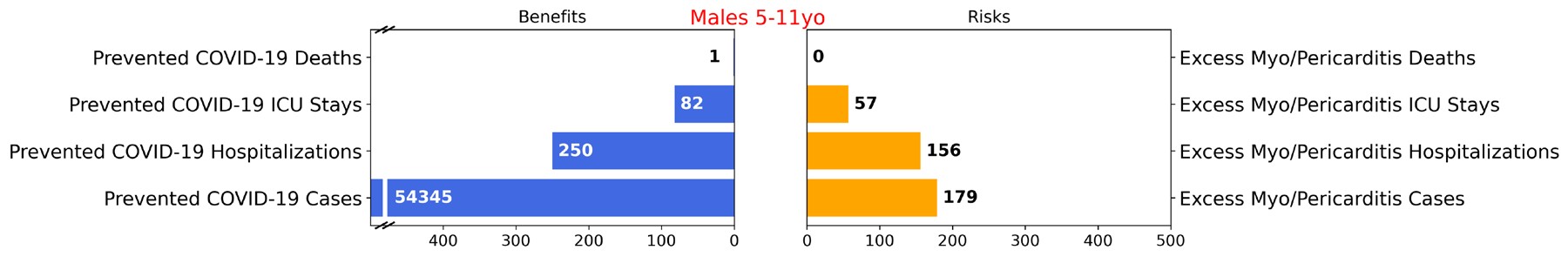 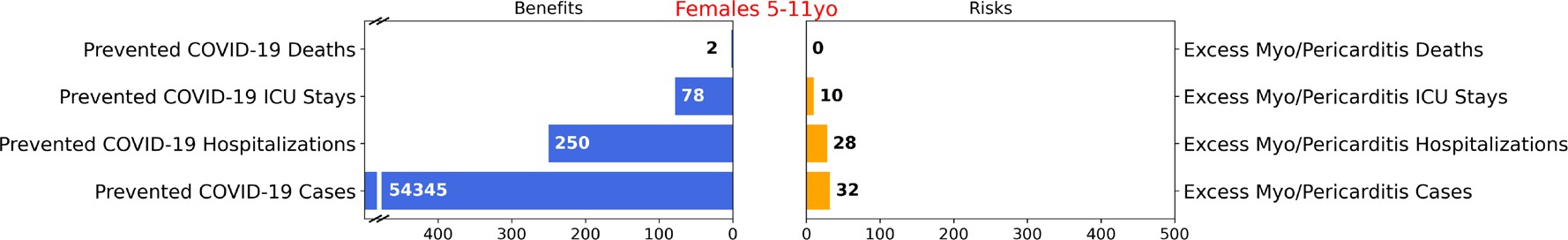 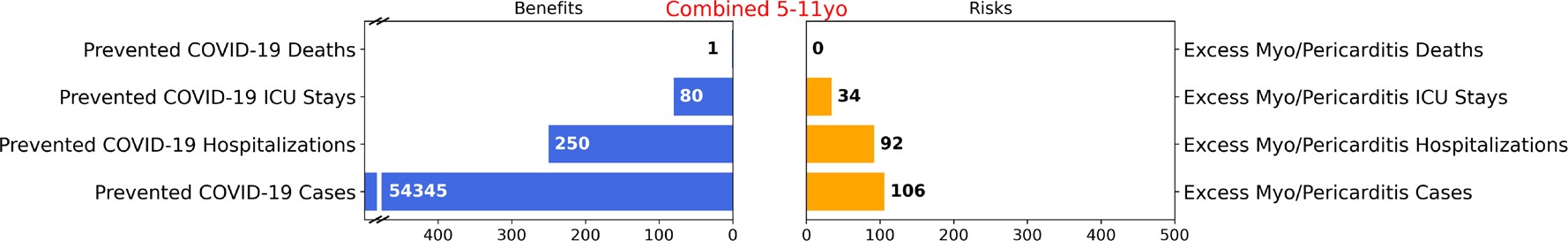 Scenario 3 (The Lowest COVID-19 Incidence)
COVID cases are 5% and Hospitalizations are 10% of  September 11, 2021
13
Scenario 3: Cases Per 1 Million Fully- Vaccinated
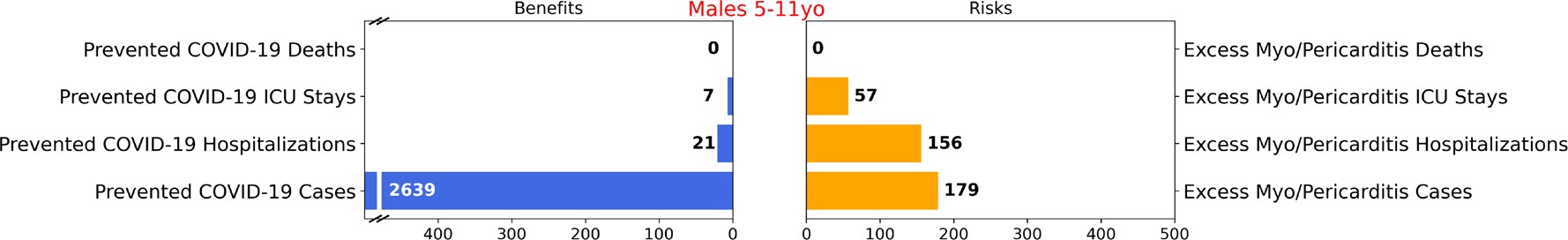 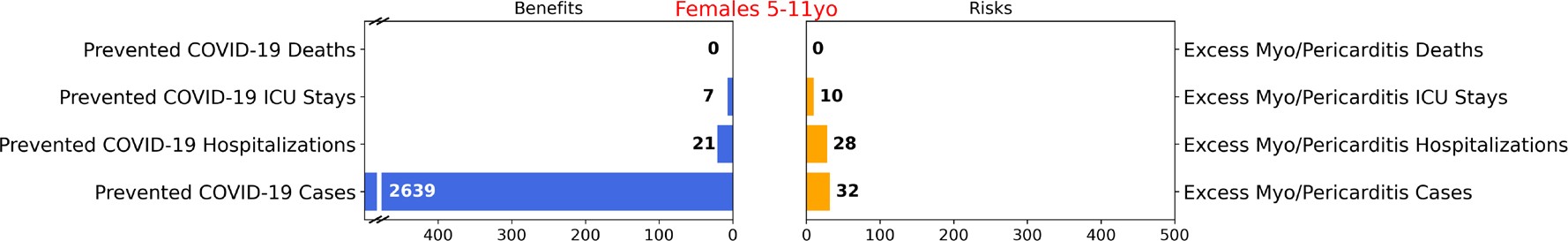 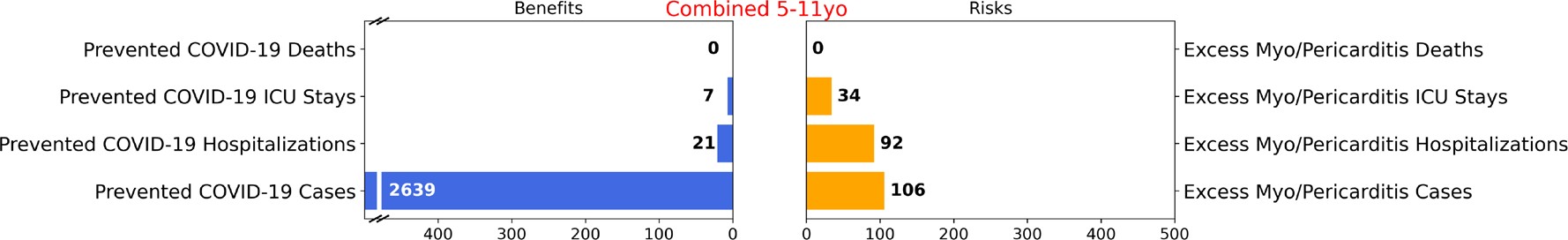 13
Scenario 4 (Higher Vaccine Efficacy)
Vaccine efficacy of 90% against case and 100% against hospitalization
13
Scenario 4: Cases Per 1 Million Fully- Vaccinated
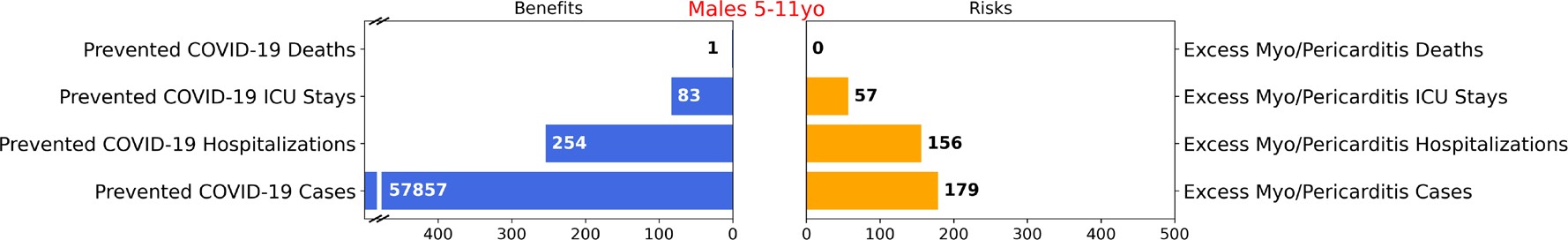 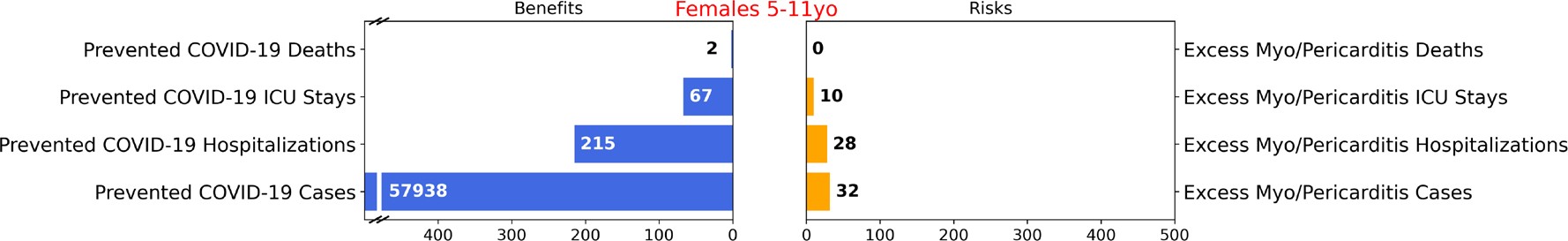 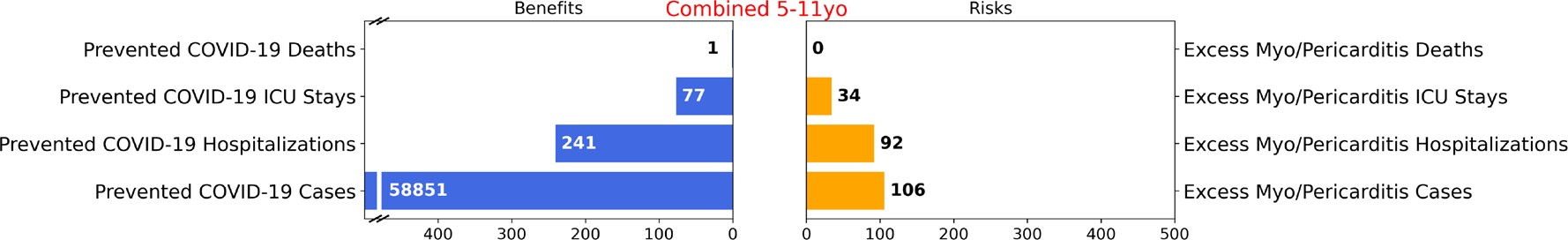 13
Scenario 5 (Higher COVID Death Rate)
COVID-19 death rate from CDC Data Tracker
13
Scenario 5: Cases Per 1 Million Fully- Vaccinated
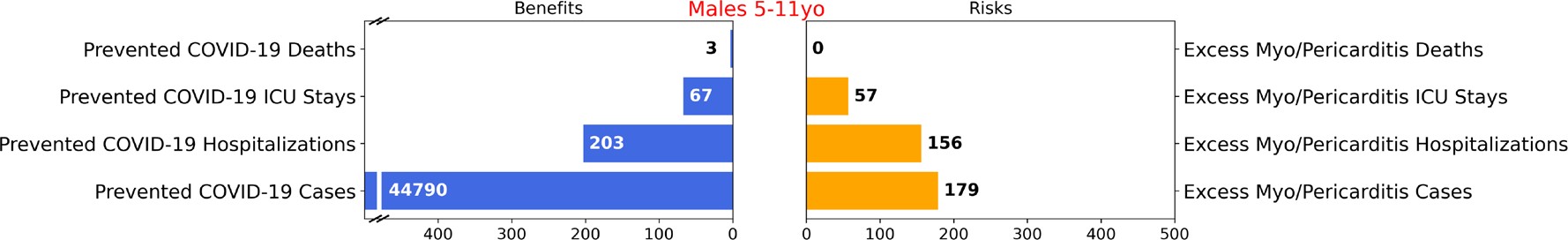 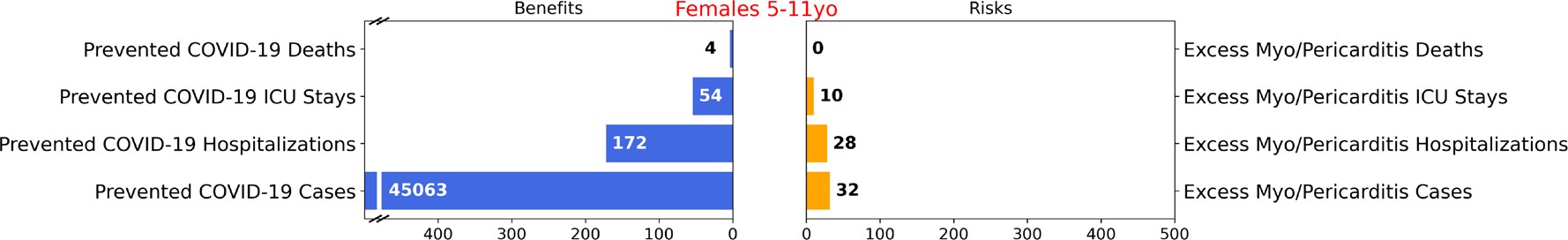 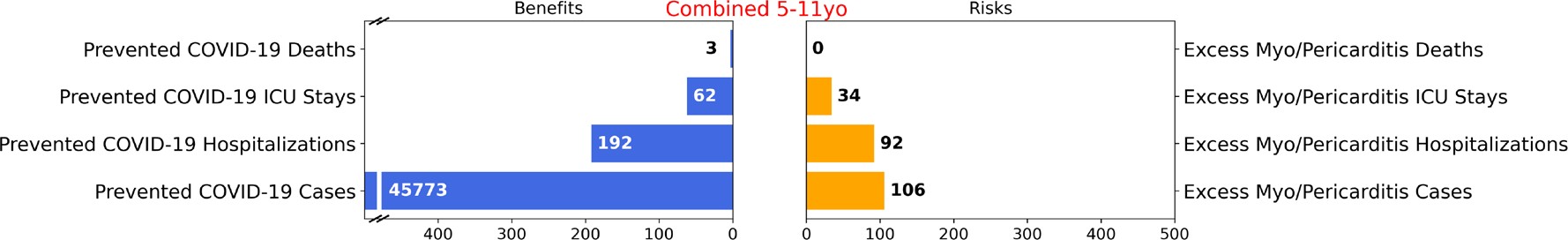 13
Scenario 6 (Lower Excess Myocarditis Rate)
50% lower myocarditis case rate compared to data for ages 12-17  years from OPTUM
13
Scenario 6: Cases Per 1 Million Fully- Vaccinated
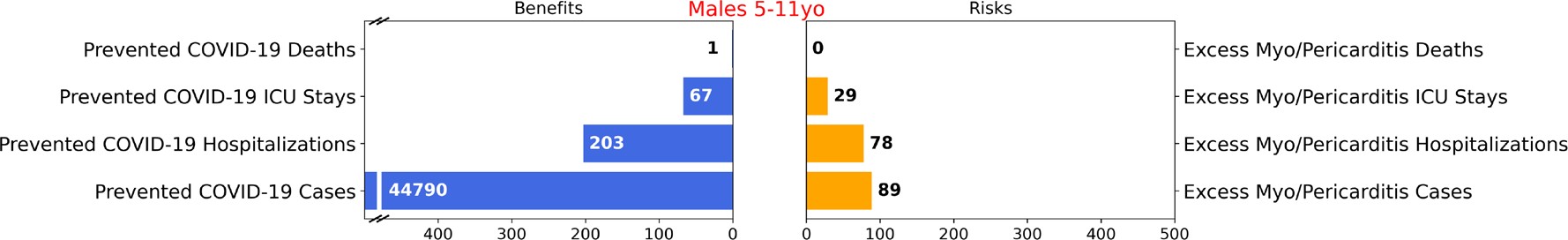 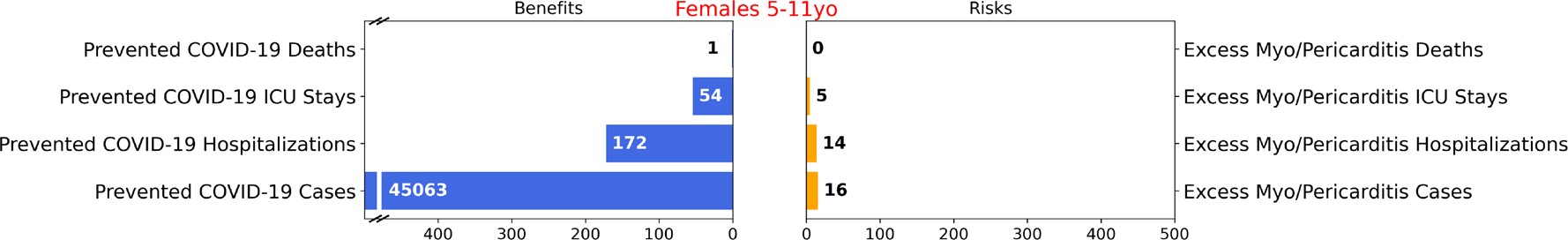 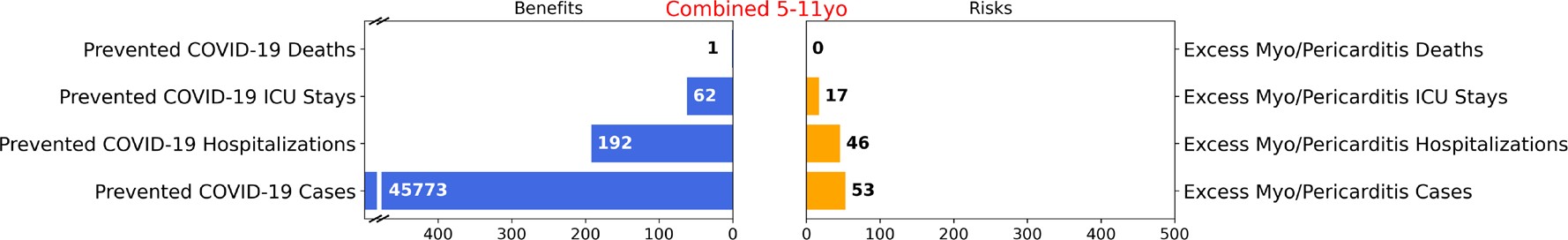 13
Major Limitations
Model assumption about constant incidence rate generates great  uncertainty on the estimate of benefits.
Vaccine efficacy may change due to new emerging variants of virus
Hospitalizations and ICU stays from COVID-19 and  myocarditis are not equivalent and cannot directly compared
The benefit of reducing COVID related multisystem inflammatory  syndrome in children may not be fully captured by preventable
hospitalizations, ICU stays and deaths due to COVID-19
This BR risk assessment does not consider potential long-term adverse  effects due to either COVID-19 or myocarditis
This BR assessment does not include secondary benefits (reducing  COVID-19 disease transmission) and risks
13
Conclusions
For Scenarios 1 (Base), 2 (Recent COVID-19 Peak Incidence), 4 (Higher Vaccine  Efficacy), 5 (Higher COVID-19 Death Rate), and 6 (Lower Excess Myocarditis Rate) the  model predicts that benefits of the Pfizer-BioNTech COVID-19 Vaccine 2-dose primary  series clearly outweigh the risks for ages 5-11 years.
For Scenario 3 (The Lowest COVID-19 Incidence), the model predicts more excess  hospitalizations and ICU stays due to vaccine-related	myocarditis/pericarditis compared to  prevented hospitalizations and ICU stays due to COVID-19 in males and in both sexes  combined.
Considering the different implications and length of stay for COVID-19 hospitalization  versus hospitalization	for vaccine-associated myocarditis/pericarditis, and benefits related  to prevention of cases		of COVID-19 with significant morbidity, the overall benefits of the  vaccine may still outweigh the risks under this lowest incidence scenario.
If the myocarditis/pericarditis risk in this age group is lower than the conservative  assumption used in the model, the benefit-risk balance would be even more favorable. 22
Acknowledgements
Drs. Patrick Funk, Osman Yogurtcu and Richard Forshee for contribution to  benefit-risk assessment

Vaccine Task Force at the Centers for Disease Control and Prevention shared  initial benefit-risk assessment model and data on COVID-19 pandemic

Acumen and OPTUM Team provided myocarditis case data

Drs. Leslie Ball, Sairah Thommi, Doran Fink and many other CBER  colleagues provided inputs to this analysis
23